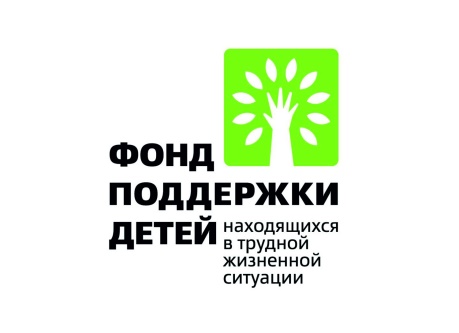 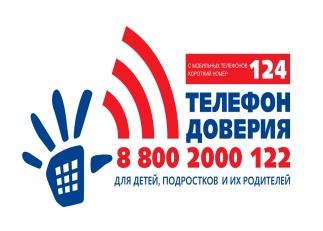 «Помощь рядом.Надо только позвонить».
Министерство образования Пензенской области 
Служба детского телефона доверия в системе Министерства образования Пензенской области
История рождения Российского Детского Телефона доверия
Российский Детский Телефон доверия также имеет свою историю рождения. В 2007 году Национальный фонд защиты детей от жестокого обра­щения создал профессиональное объединение «Российская ассоциа­ция детских телефонов доверия» для того, чтобы экстренная психологическая помощь для детей, подростков, родителей и педагогов по телефону была доступной и качественной.     

С 2010 года во всех городах России номер Детского Телефона доверия стал общероссийским номером 8-800-2000-122.
В целях повышения доступности оказания экстренной анонимной психологической помощи детям и родителям по детскому телефону доверия с декабря 2024 года функционирует короткий номер 124 при звонках с мобильных телефонов.
Теперь позвонить на детский телефон доверия можно по номеру 8 800 2000 122 с любого стационарного или мобильного телефона и по короткому номеру 124 только с мобильного телефона.
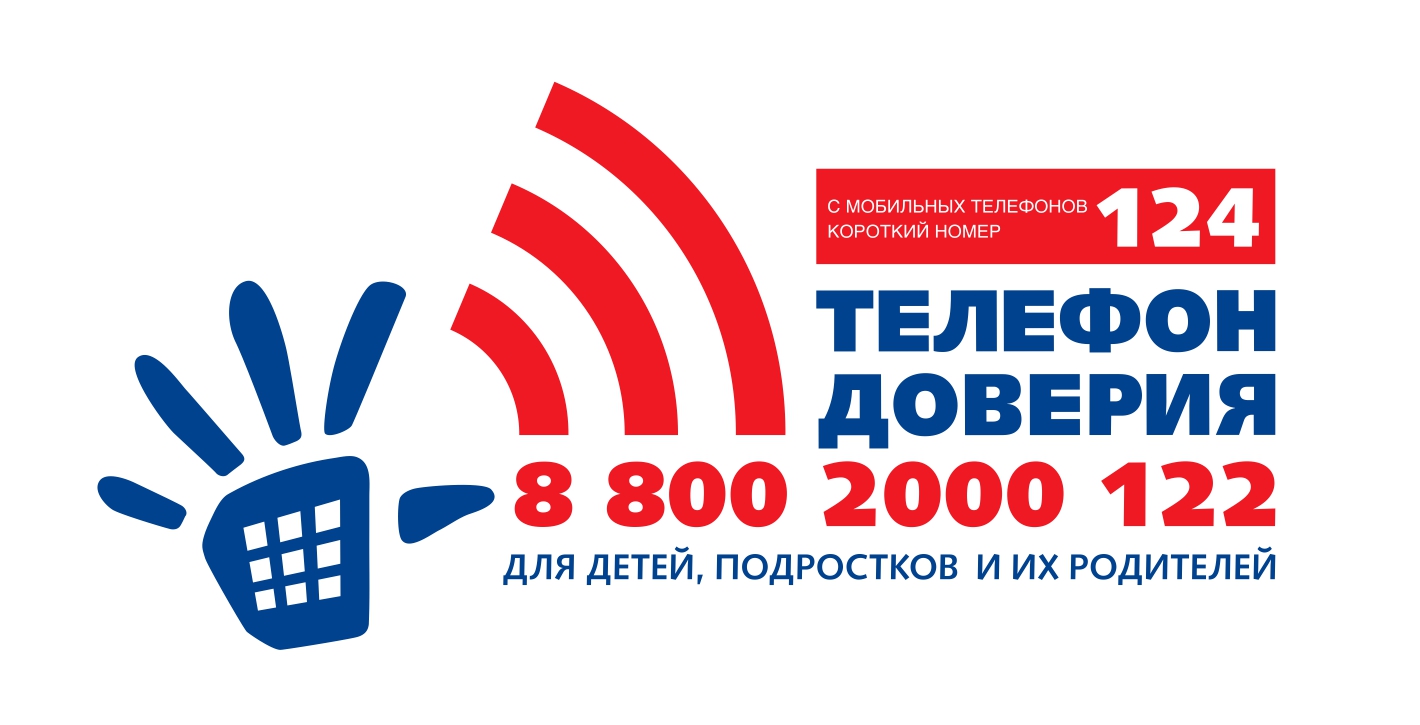 Целями данного Объединения стали:
Осуществление права детей на защиту от всех форм насилия: физического или психологического, оскорбления или злоупотребления положением, отсутствия заботы или небрежного обраще­ния, грубого обращения или эксплуатации;

Повышение качества экстренной психологической помощи де­тям и подросткам путем соблюдения принципов телефонного консультирования (анонимности, конфиденциальности, доступности) и повышения  профессионального мастерства спе­циалистов служб – психологов-консультантов.
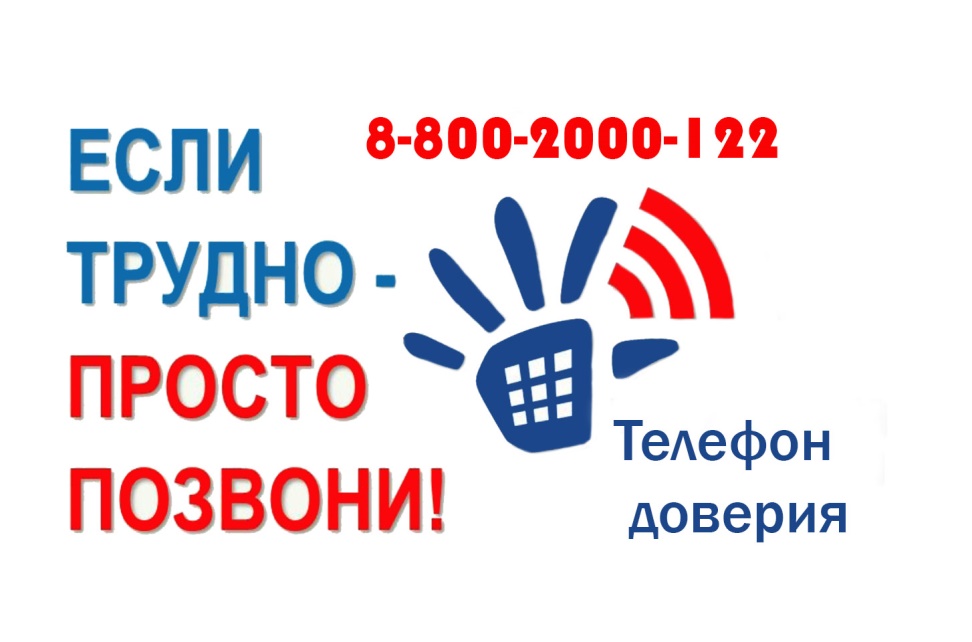 Нынешний логотип общероссийского Детского Телефона Доверия был выбран не случайно: в нѐм заложены основные принципы действия службы. Раскрытая ладонь обозначает призыв о помощи; Кнопки на ладони обозначают телефон; Расходящиеся красные линии – тревожный сигнал, который обязательно будет услышан; Пять пальцев одной ладони – символ единства которое возникает между детьми, попавшими в трудную ситуацию, и теми людьми, которые готовы этим детям помочь
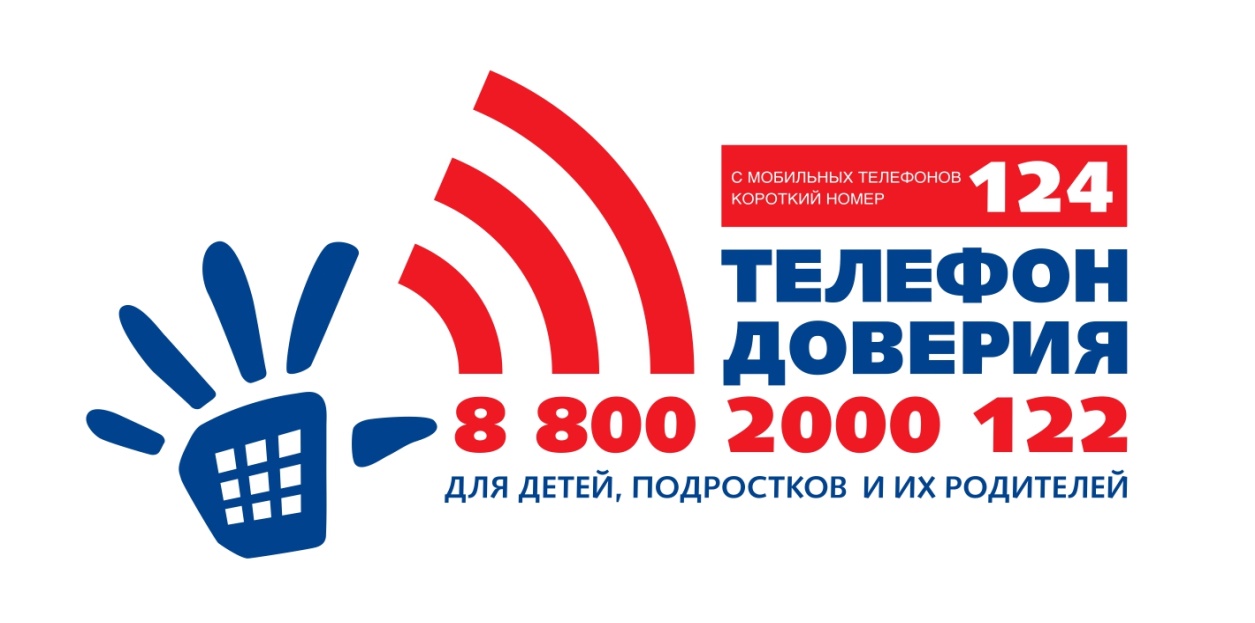 Основные принципы работы детского телефона доверия:
Бесплатность – звонок любой продолжительности  на  детский телефон доверия 8 800 2000 122  абсолютно бесплатный с любого мобильного или стационарного телефона.
Анонимность — общение с консультантом (психологом) детского телефона доверия  полностью анонимно: отсутствует определитель номера, можно представиться вымышленным именем.
Доступность —  действует на всей территории России, позвонить можно из любой точки страны с любого телефона.
Конфиденциальность — содержание разговора останется тайной. Никакая информация об обратившемся за помощью на детский телефон доверия, а также о тематике его обращения  не раскрывается. Информация о звонке и его содержимом может быть передана только в правоохранительные органы по запросу суда.
Профессионализм — на детском телефоне доверия работают только квалифицированные специалисты – прошедшие специальную подготовку психологи-консультанты
В службе телефона доверия работают прошедшие специальную подготовку психологи-консультанты. Их главная задача — снять остроту психоэмоционального напряжения, переживаний, которые испытывает звонящий в данный момент, и уберечь юного или взрослого собеседника от опрометчивых и опасных поступков. 
Задача следующая: - вместе с абонентом проанализировать ситуацию; - выявить ее причины; - подсказать алгоритмы выхода из сложившегося положения; - и мотивировать человека на то, чтобы он сам постарался решить проблему.
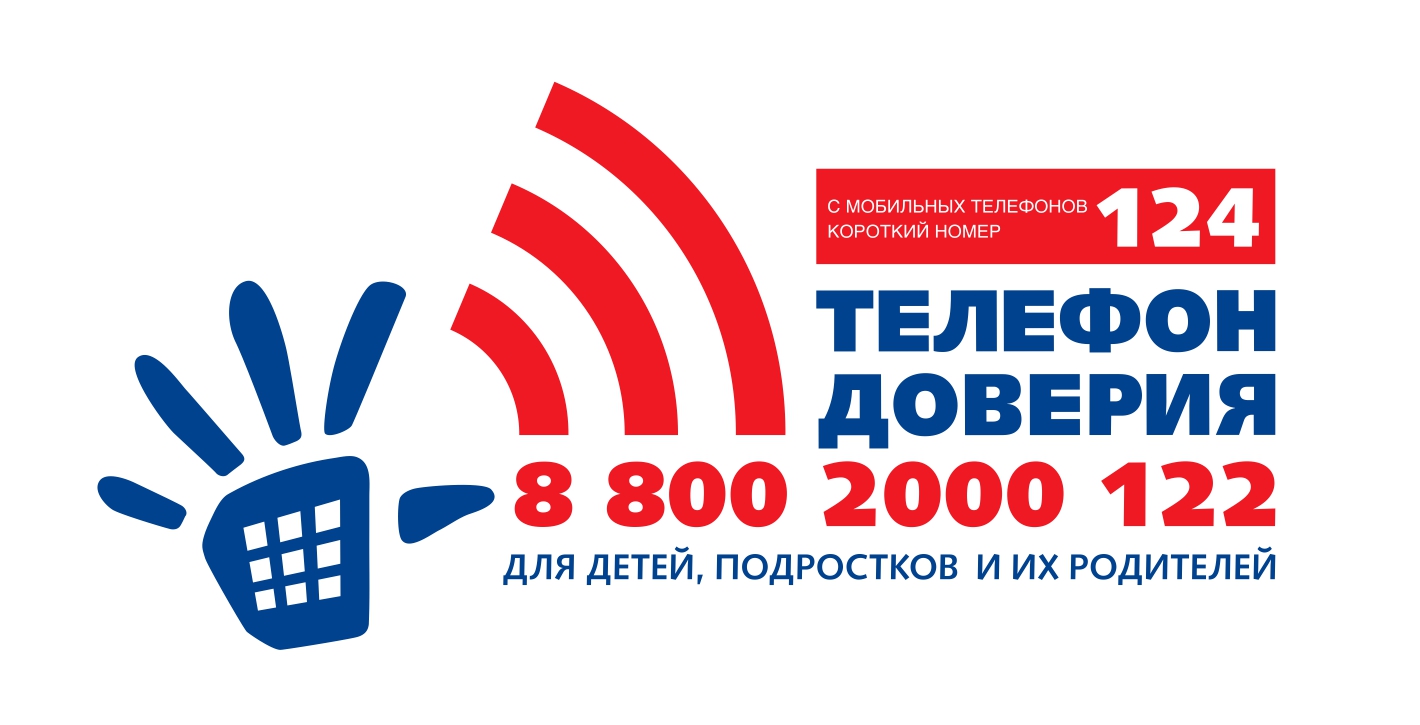 С каким вопросом можно обратиться по Телефону доверия?
Дети и подростки могут позвонить если:
- не понимают родители
- семья переехала в другой населенный пункт (переживание расставания с друзьями, одноклассниками, домом, привыкание к новой школе, новым людям..),
-если поссорился с друзьями
- если не ладятся взаимоотношения с окружающими, ровесниками или взрослыми
- если подросток чувствует одиночество,
- если вы не уверены в себе;
- если ребенок чего-то боится,
- если не ладиться в школе,
- если ребенок переживает развод родителей,
- если мучают и пугают мысли о смерти.
- если вы разочарованы или затрудняетесь в выборе профессиональной деятельности или вектора обучения.
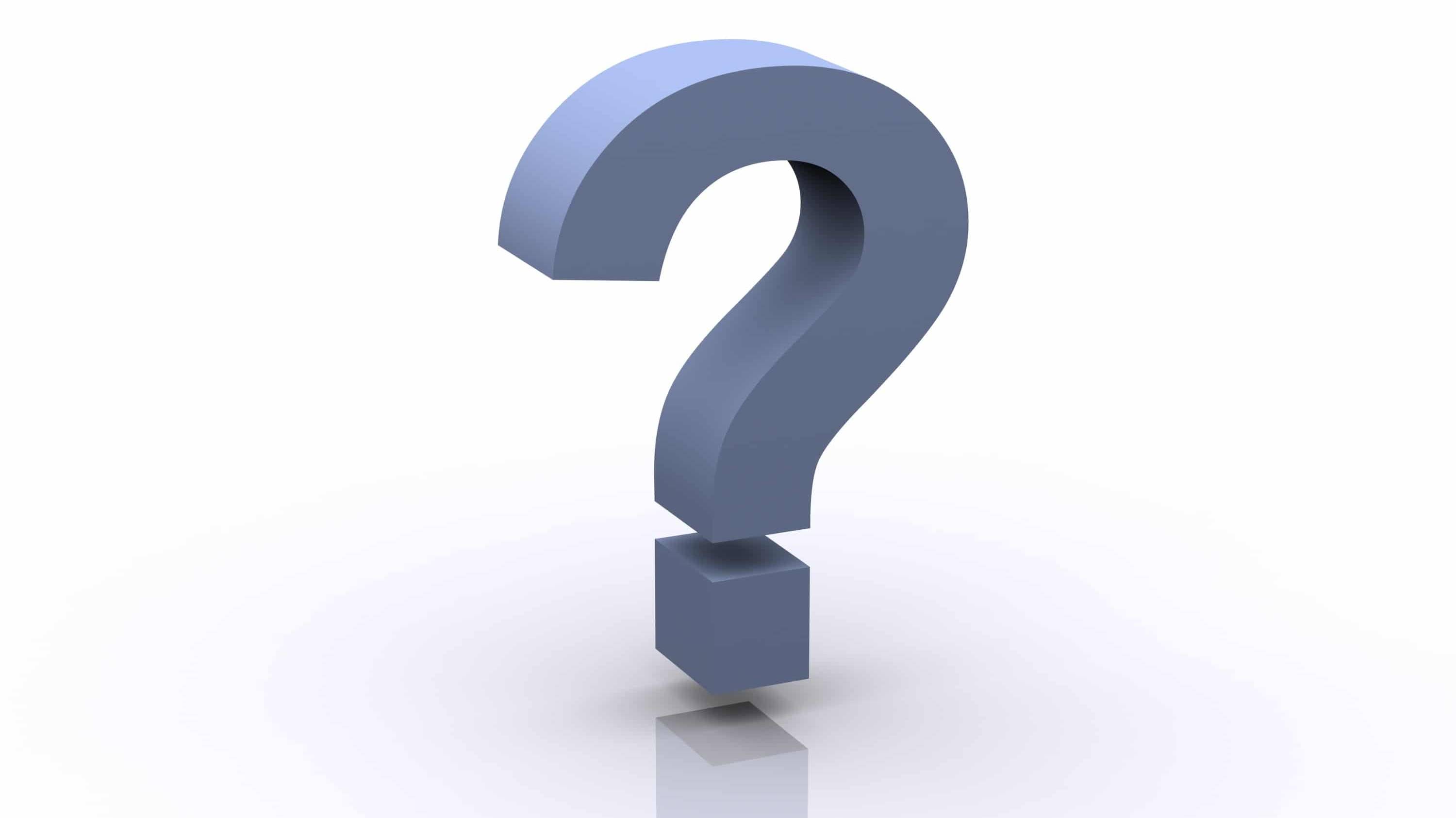 Родители могут позвонить если:
- ребенок не слушается родителей,
- ребенок плохо учиться,
- родителей что-то беспокоит, тревожит в его поведении, настроении,
- не получается общаться без крика и угроз,
- в семье между родителями и подростком участились конфликты,
- если, кажется, что ребенок что-то скрывает, изменился.
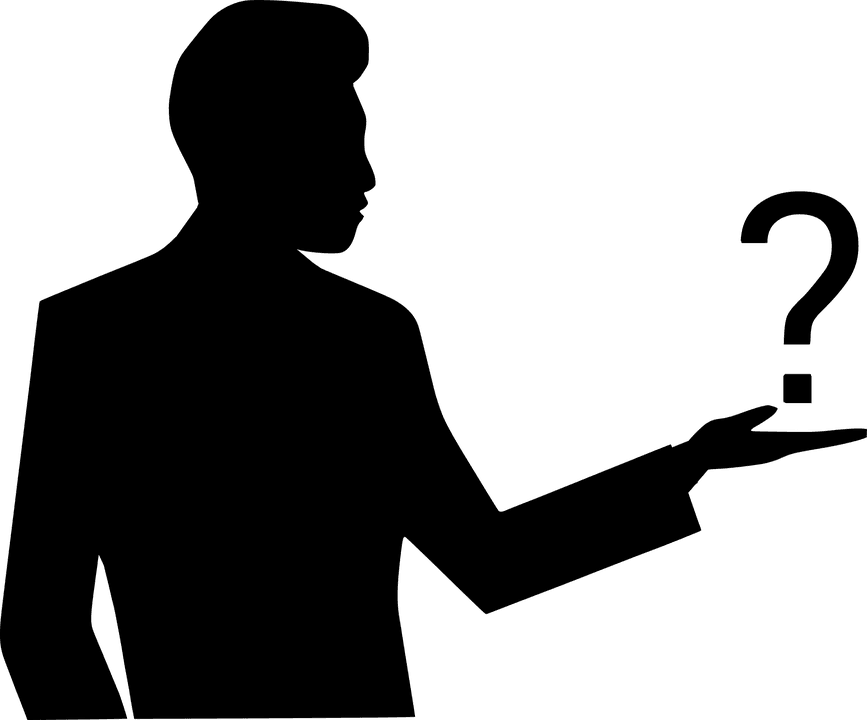 Начиная с 17 мая 2009 года Россия присоединилась к празднованию Дня телефона доверия.
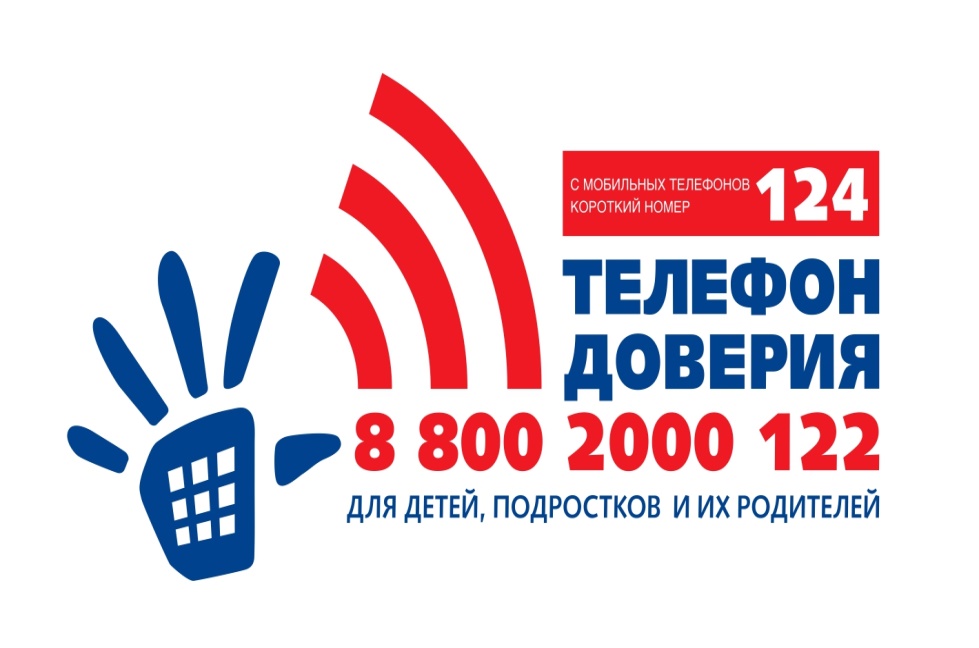